Интерактивные методы обучения
Презентация подготовлена студенткой 13 группы Афанасьевой Татьяной
Что такое интерактивное обучение?
Интерактивное обучение – это диалоговое обучение, в ходе которого осуществляется взаимодействие учителя и ученика.
Цель: создание комфортных условий обучения, при которых ученик чувствует свою успешность, свою интеллектуальную состоятельность, что делает продуктивным сам процесс обучения.
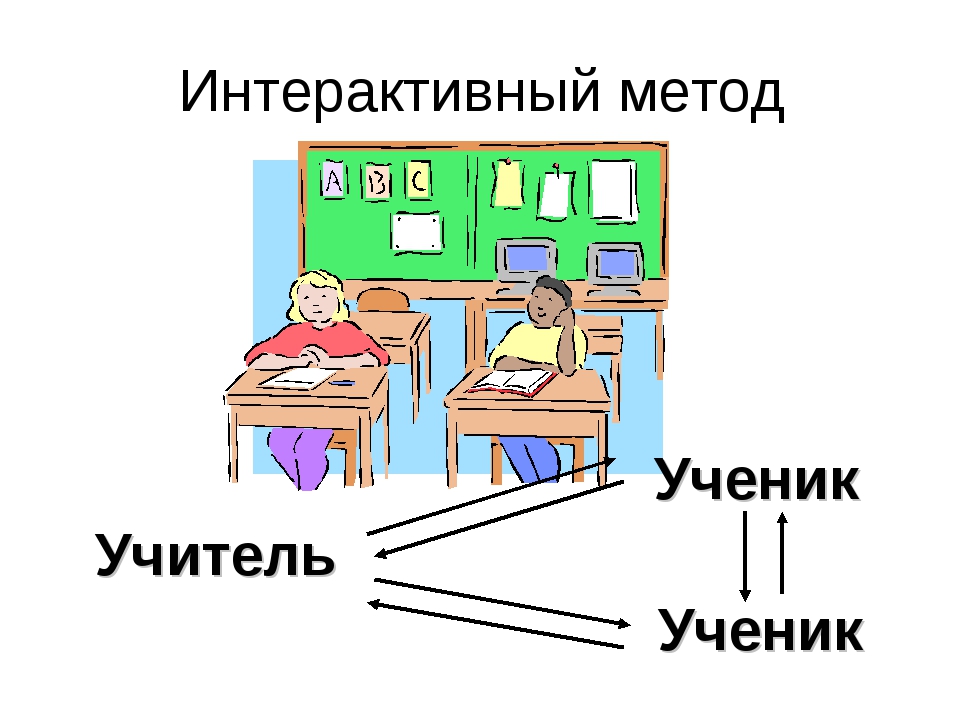 Задачи интерактивных методов обучения:
Научить самостоятельному поиску, анализу информации и выработке правильного решения ситуации.
Научить работе в команде: уважать чужое мнение, проявлять толерантность к другой точке зрения.
Научить формировать собственное мнение, опирающееся на определенные факты.
Данный вид обучения обладает  следующими чертами:
это  взаимодействие  обучающихся  между   собой  и преподавателем (непосредственно или опосредованно);
это процесс общения «на равных», где все участники такого общения заинтересованы в нем и готовы обмениваться информацией
это обучение «реальности»
Основные методы интерактивного обучения
Мозговой штурм
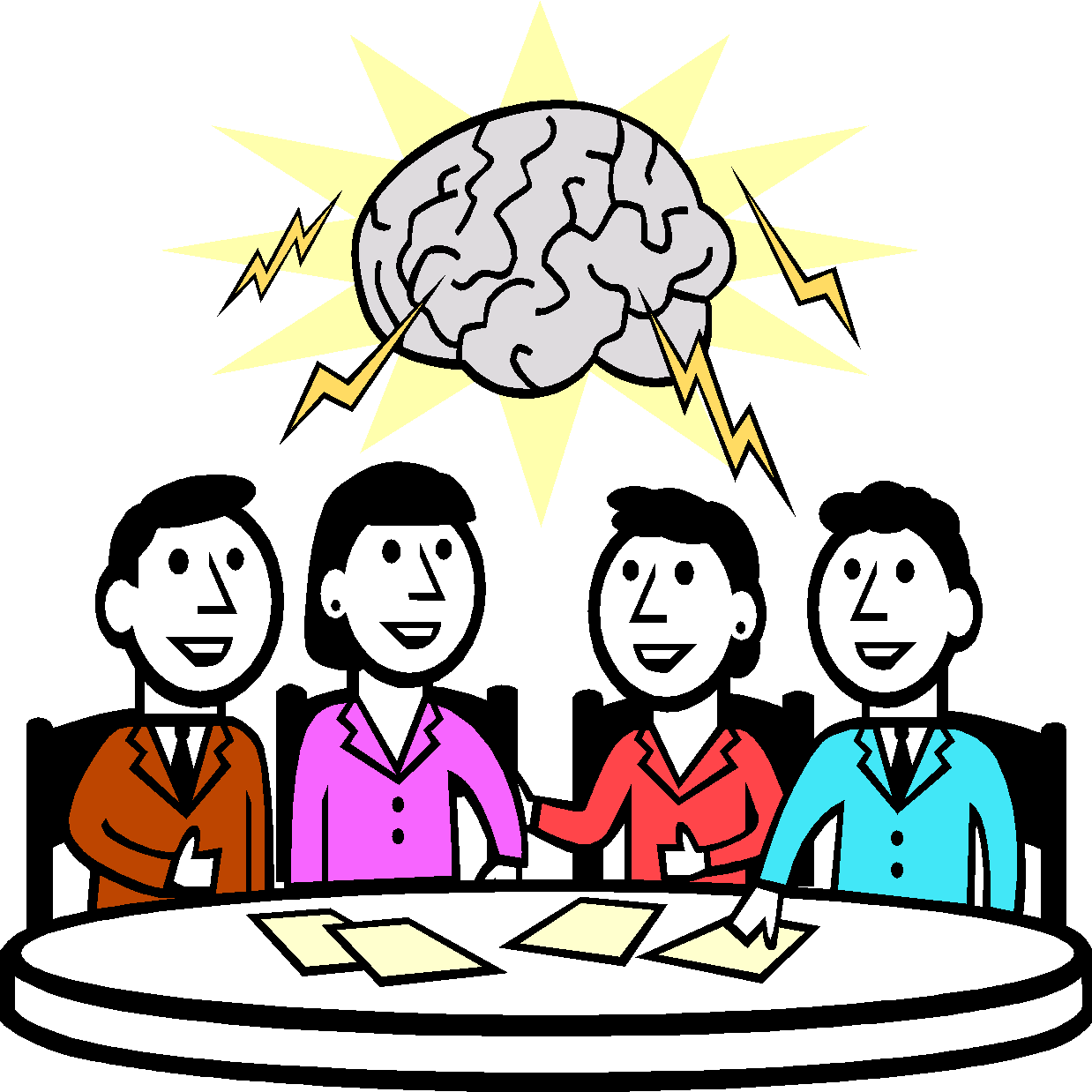 Интерактивный урок с применением аудио- и видеоматериалов, ИКТ
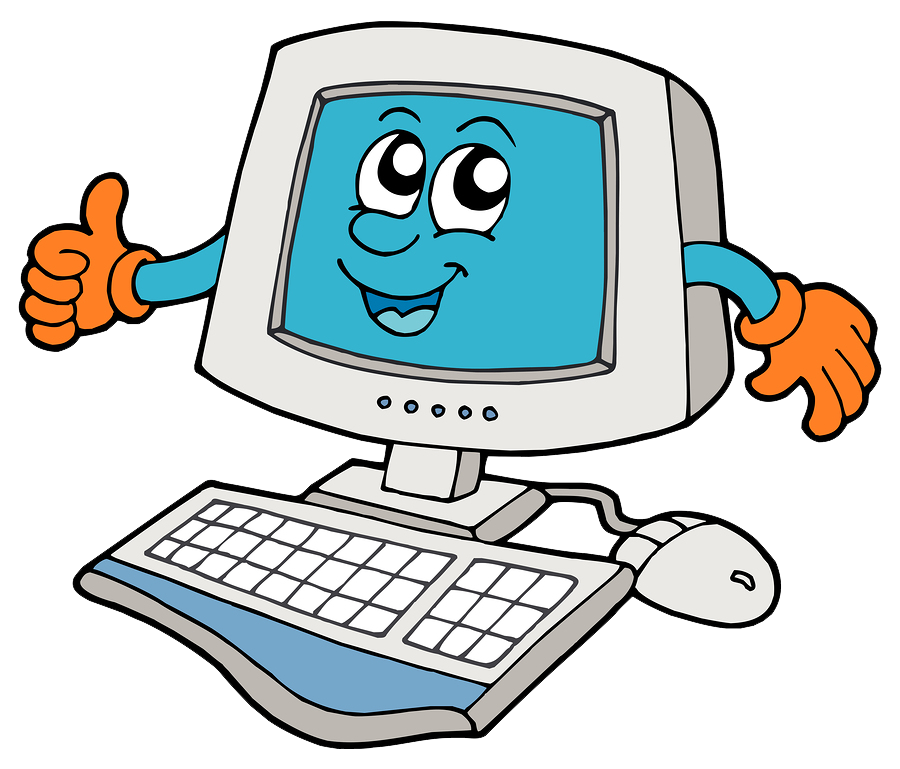 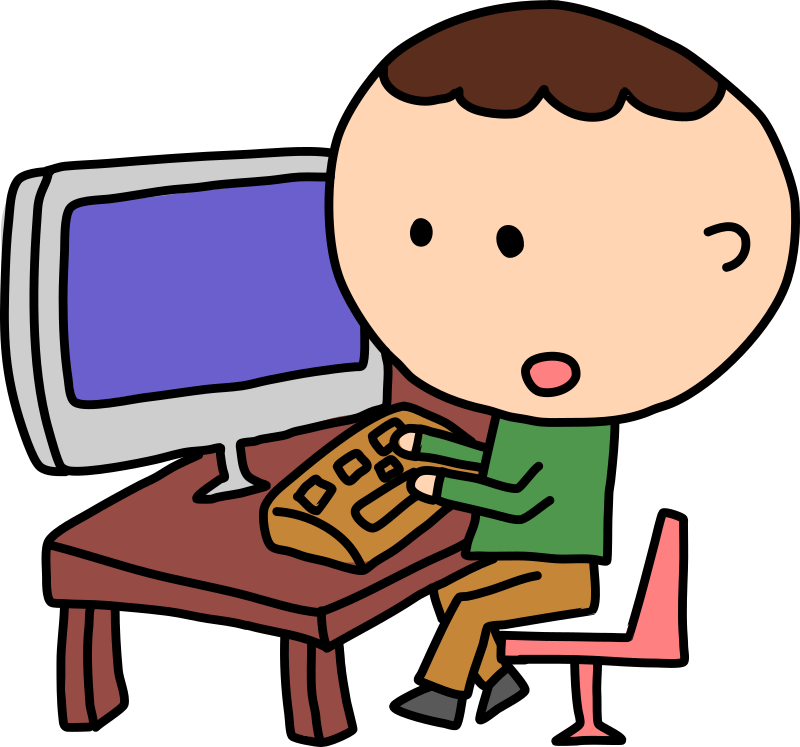 Круглый стол
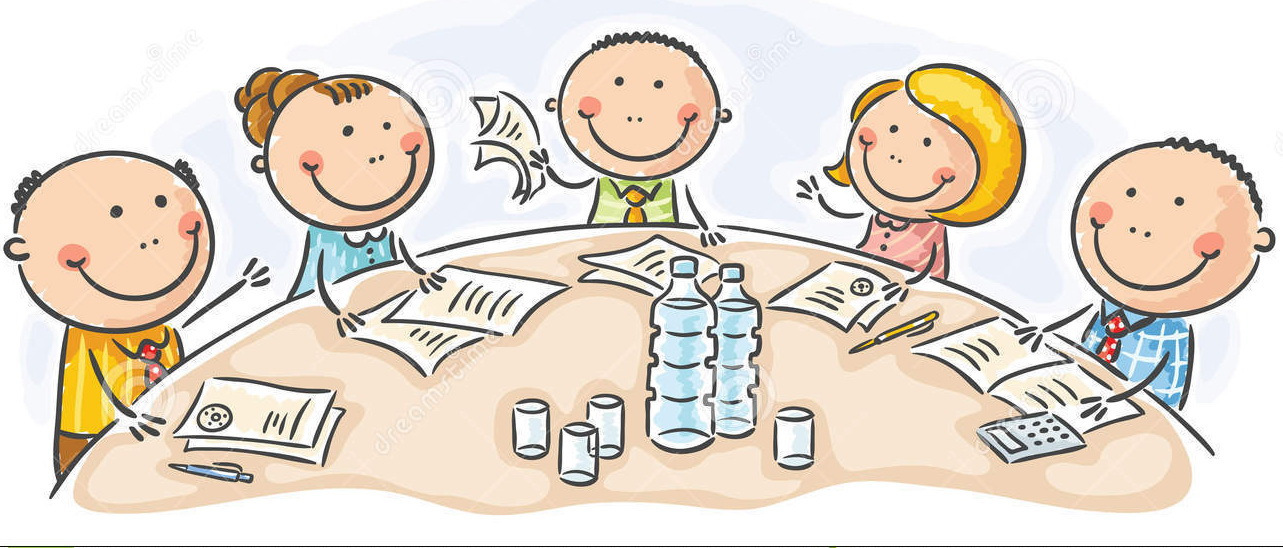 Метод проектов
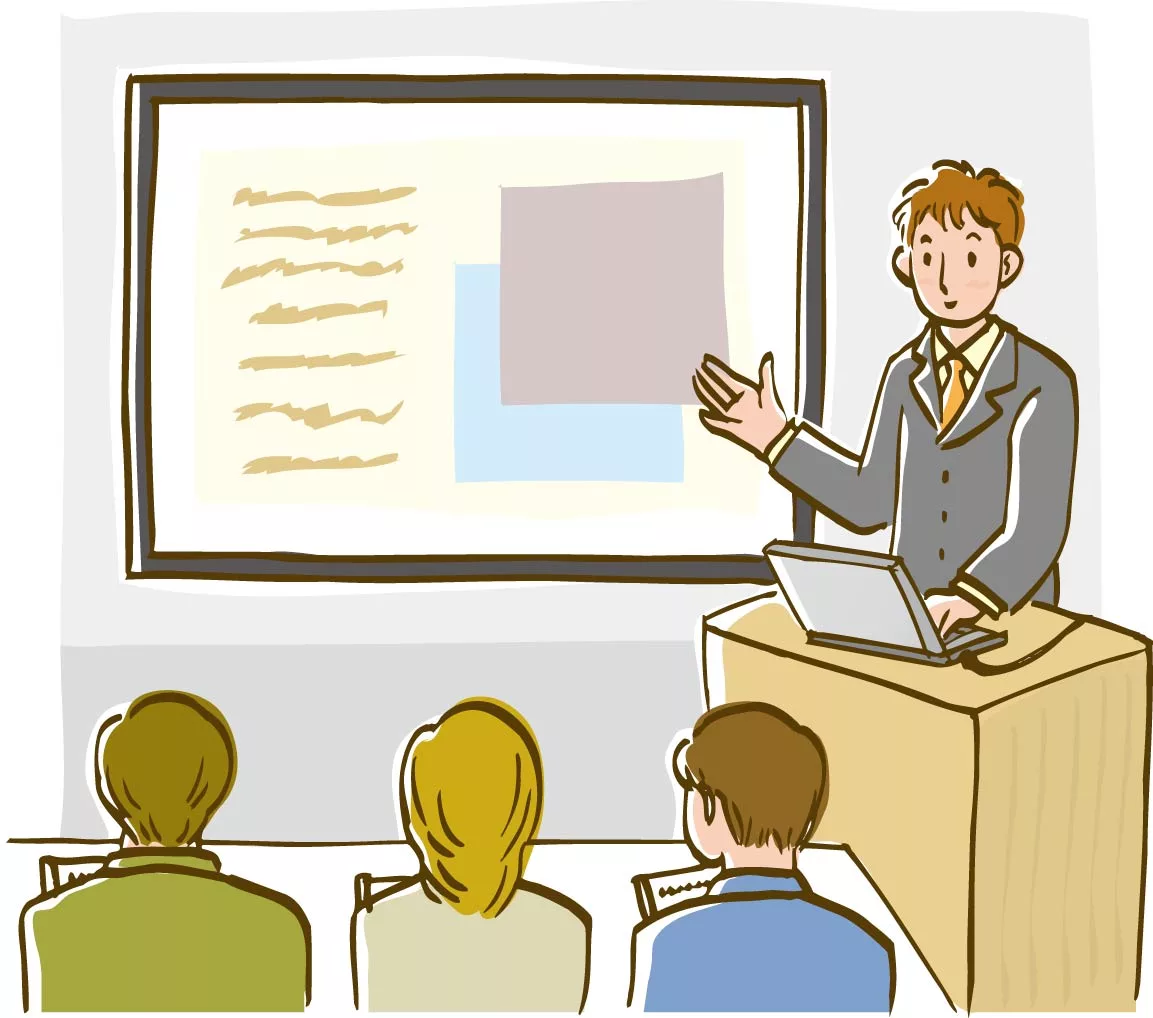 Примеры:
«Поиск соответствий». 
«Что важнее?»
«Верно/Неверно».
«Один – два – четыре»
игра «Исследователи»
«Сходства и различия»
Использование интерактивной доски.
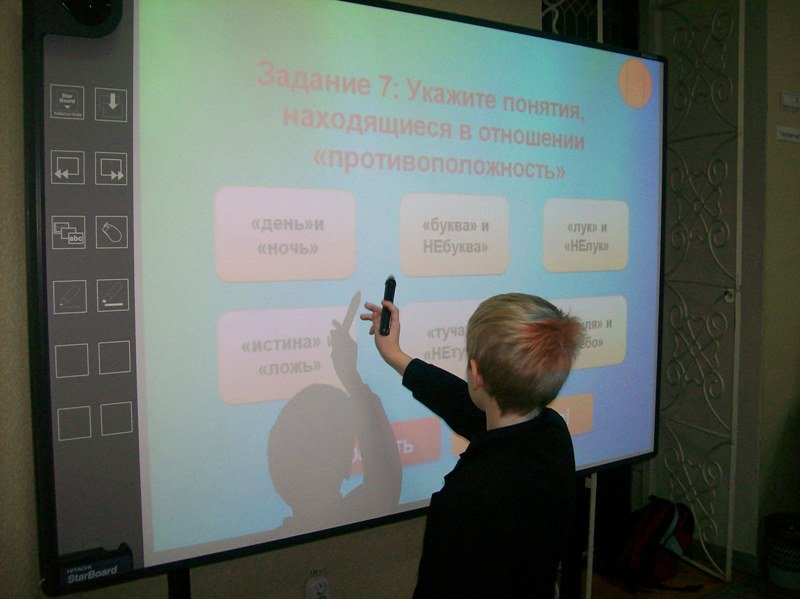 СПАСИБО ЗА ВНИМАНИЕ!
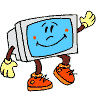